COMUNIDADE DA GRINGA
Recursos humanos slide 1
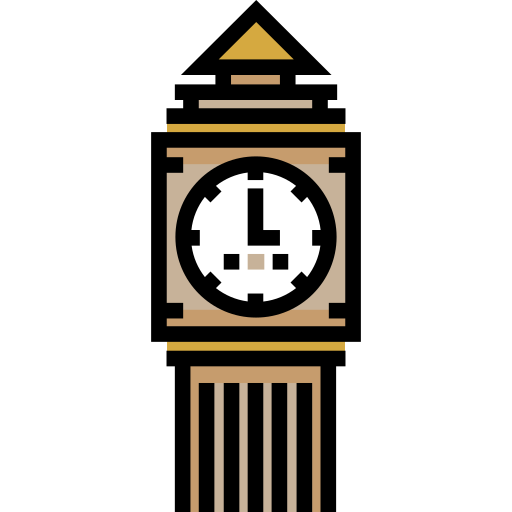 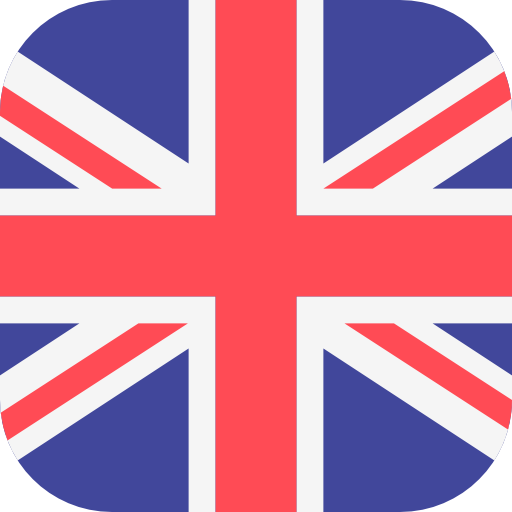 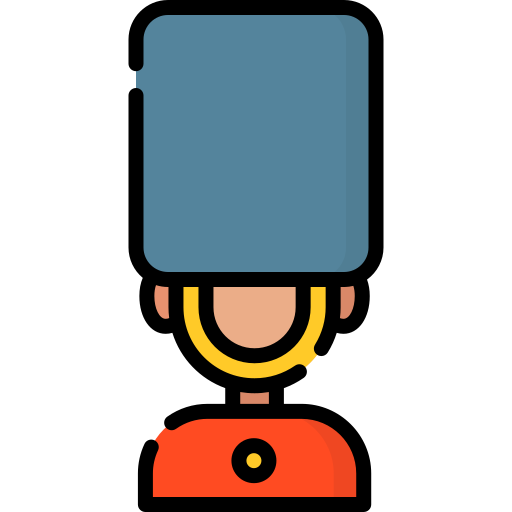 1
[Speaker Notes: Muito obrigado pelo tempo de vocês;

Esse momento é para vocês, não pra mim;]
Beginner –  Telling the time – aula 09 – 04.01.2021
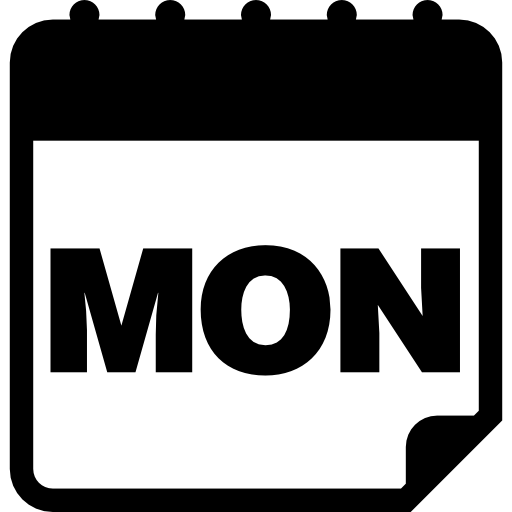 Watch new lesson.


https://www.bbc.co.uk/learningenglish/english/course/lower-intermediate/unit-16/session-1/activity-3 Escuta, ler o transcrito e anote vocabulário do lado direito

https://learnenglish.britishcouncil.org/skills/listening/beginner-a1/booking-a-table
Escuta o podcast e leia o transcrito anotando vocabulário. Faça task 1 & 2.


Do homework from lesson - https://forms.gle/qpjFrQtuU967BfZRA


https://learnenglish.britishcouncil.org/vocabulary/beginner-to-pre-intermediate/actions actions vocab.

Watch a children’s programme in English on Netflix or youtube (20-30mins)


Rest
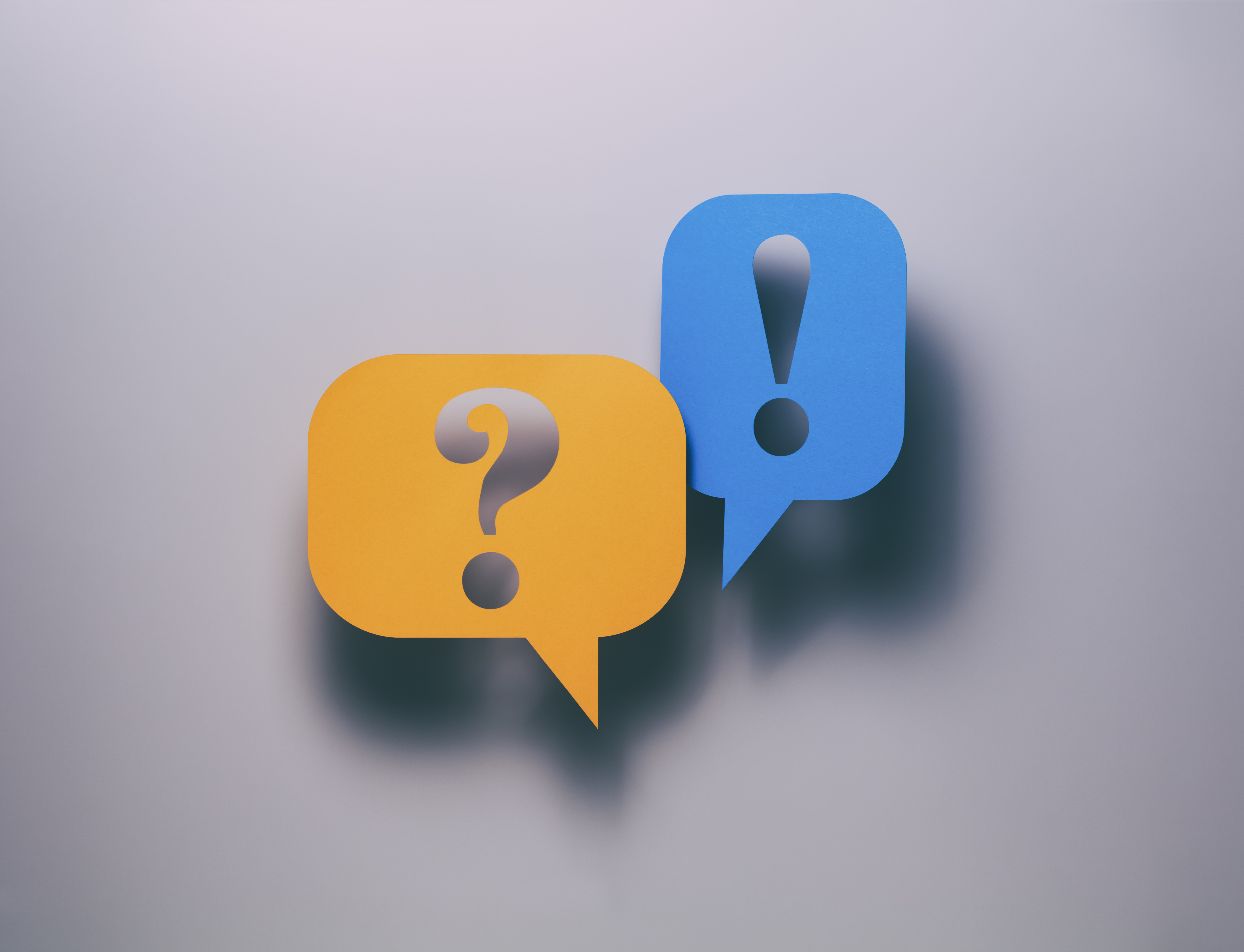 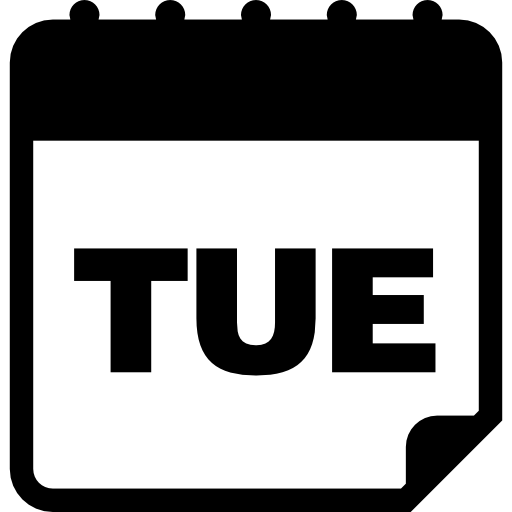 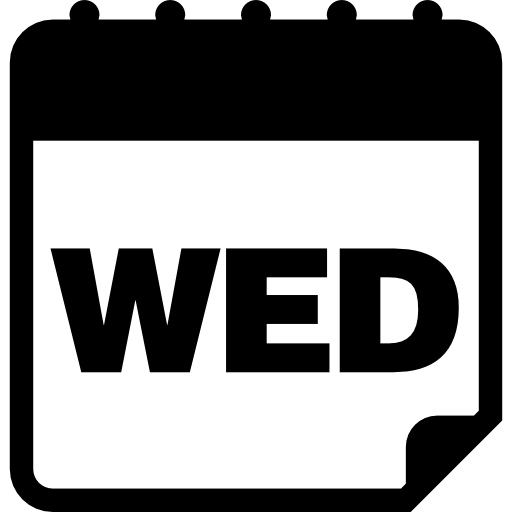 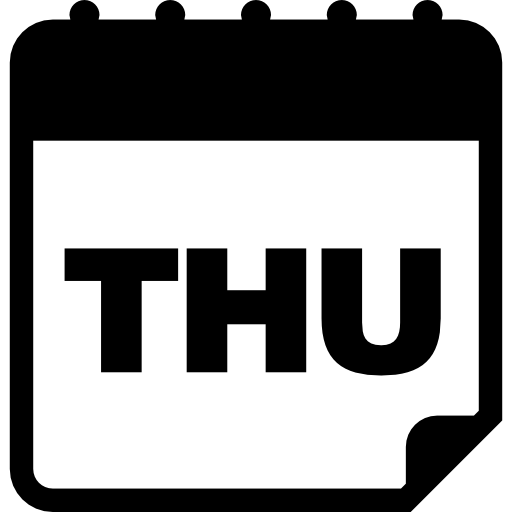 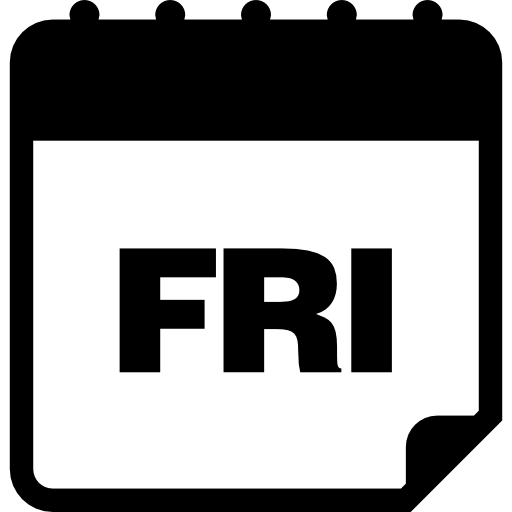 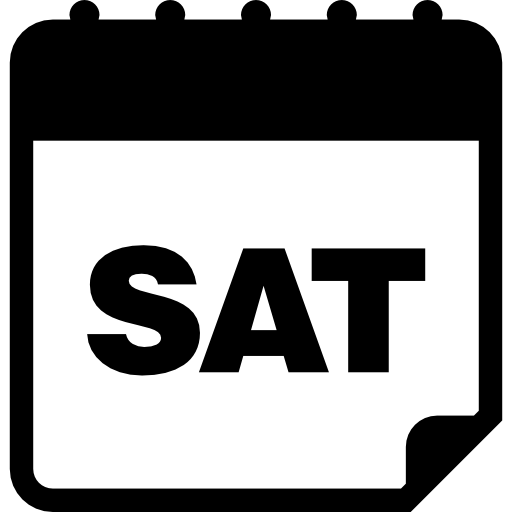 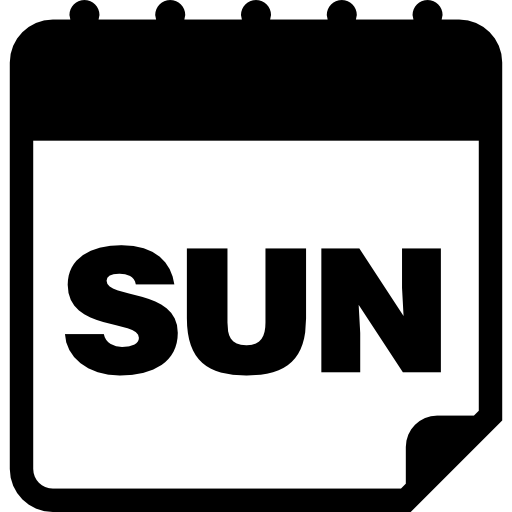 2
[Speaker Notes: Raiz do produto;Temporal (começo, meio e fim);

Atemporal (repositório “vivo”);]